Figure 8. Probabilistic map of area hOc5 based on delineations in histological sections of 10 postmortem brains in ...
Cereb Cortex, Volume 17, Issue 3, March 2007, Pages 562–574, https://doi.org/10.1093/cercor/bhj181
The content of this slide may be subject to copyright: please see the slide notes for details.
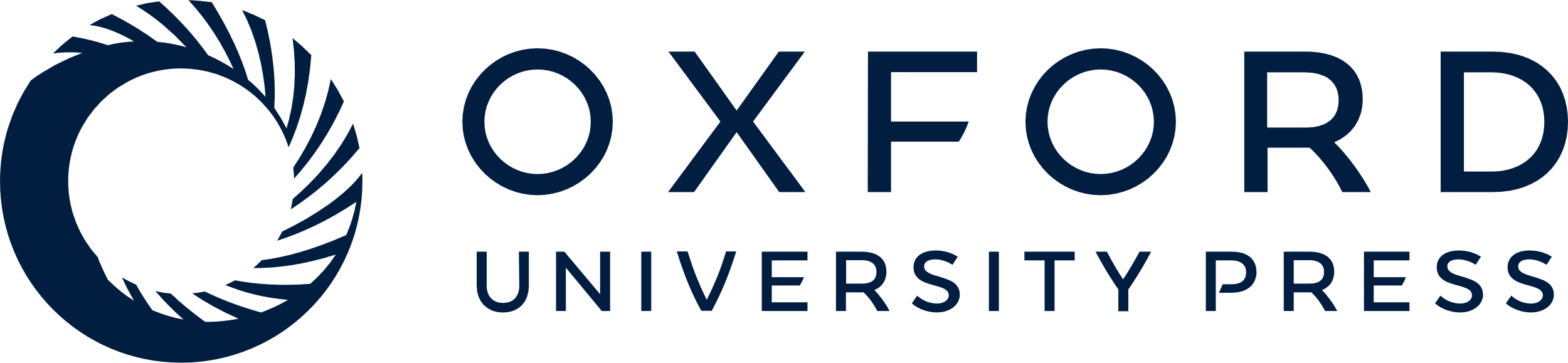 [Speaker Notes: Figure 8. Probabilistic map of area hOc5 based on delineations in histological sections of 10 postmortem brains in anatomical MNI space. The color-coded map shows the number of the overlapping brains in a spectral sequence from dark blue (1 of the 10 brains was present in this voxel) to dark red (overlap of all 10 brains). Sagittal (A), coronal (B), and horizontal (C) planes. Right hemisphere is right in the images. Note the considerable intersubject variability in size and location.


Unless provided in the caption above, the following copyright applies to the content of this slide: © The Author 2006. Published by Oxford University Press. All rights reserved. For permissions, please e-mail: journals.permissions@oxfordjournals.org]